Prüfungstermine
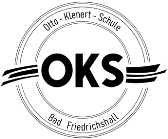 Prüfungstermine für die schriftlichen Prüfungen:

Deutsch: 		14.05.2024	(NT: 20.06.2024)

Englisch:		16.05.2024	(NT: 21.06.2024)

Mathematik: 	04.06.2024	(NT: 24.06.2024)

Prüfungstermine für die  mündlichen Prüfungen/ fachpraktischen Prüfungen:

Abgabe: Thema Projektarbeit 		22.11.2023 
Durchführung Projektarbeit		24.01  – 26.01.2024
Präsentation Projektarbeit		31.01. – 01.03.2024
Kommunikationsprüfung E:		18.03. – 22.03.2024
mdl. Prüfung D/M: 			02.07. – 09.07.2024